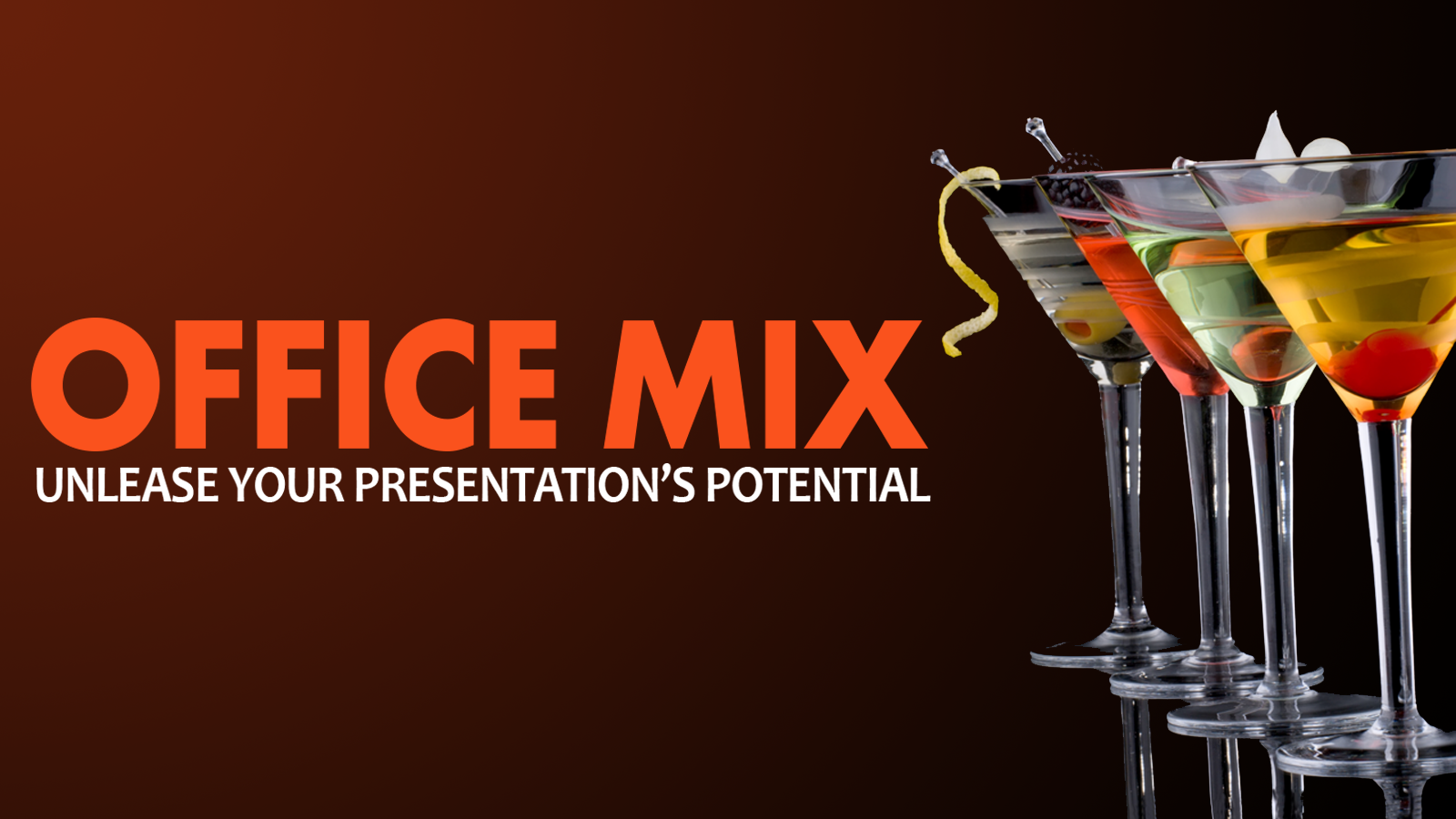 Today’s Mixologist
JAMES KOCHER
OFFICE MIX
2 parts Microsoft PowerPoint
1 part Office 365
Splash of SCORM
Stir (Do NOT shake)
AGENDA
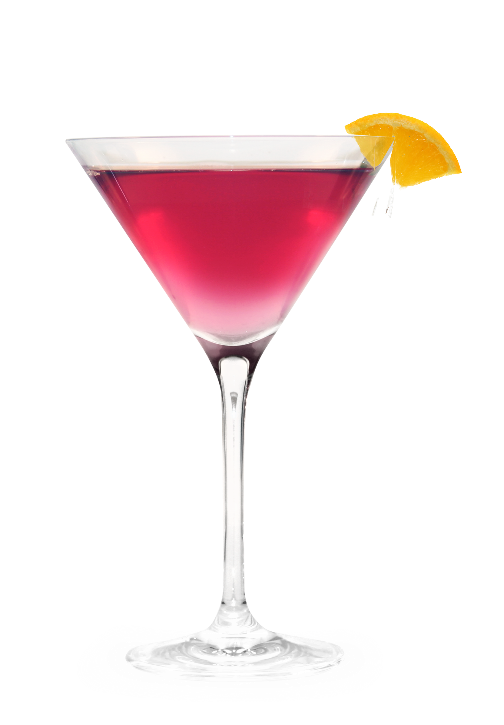 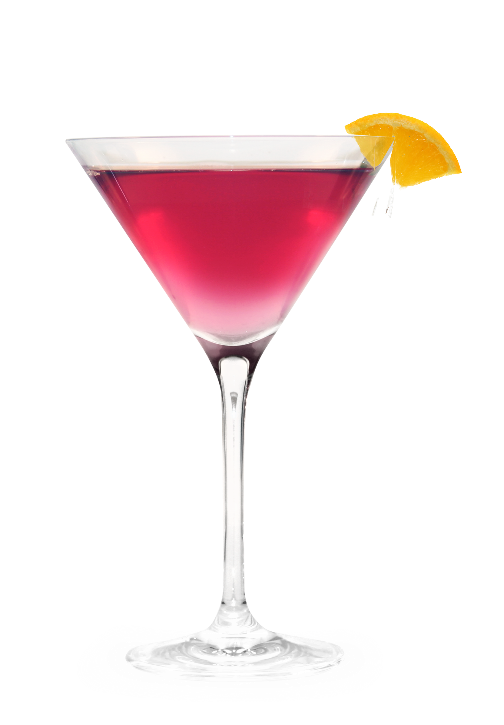 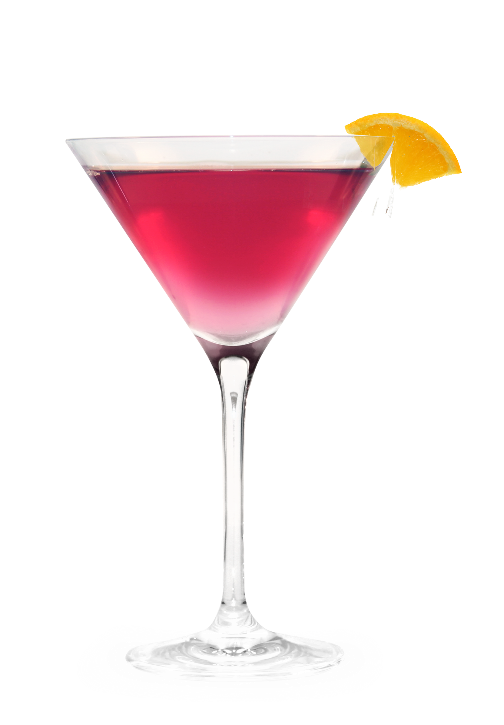 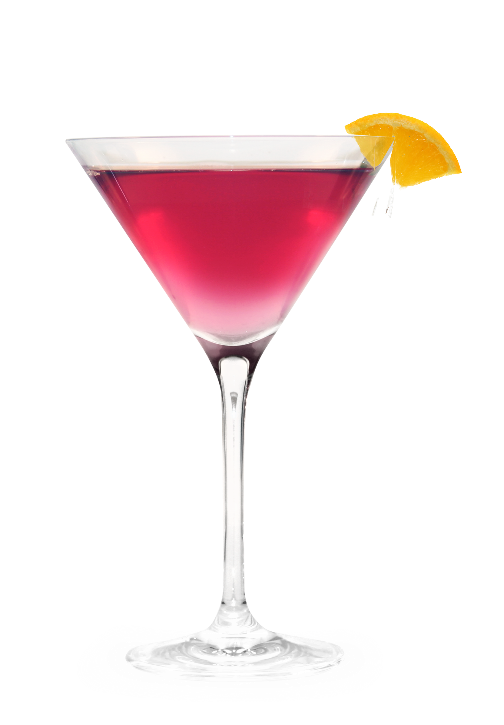 LTI (CANVAS)
 INTEGRATION
BACK END
MANAGEMENT
CREATING
LIMITATIONS
CREATING
mix.office.com
mixforteachers.com
teachers
students
adminstrators
how-to
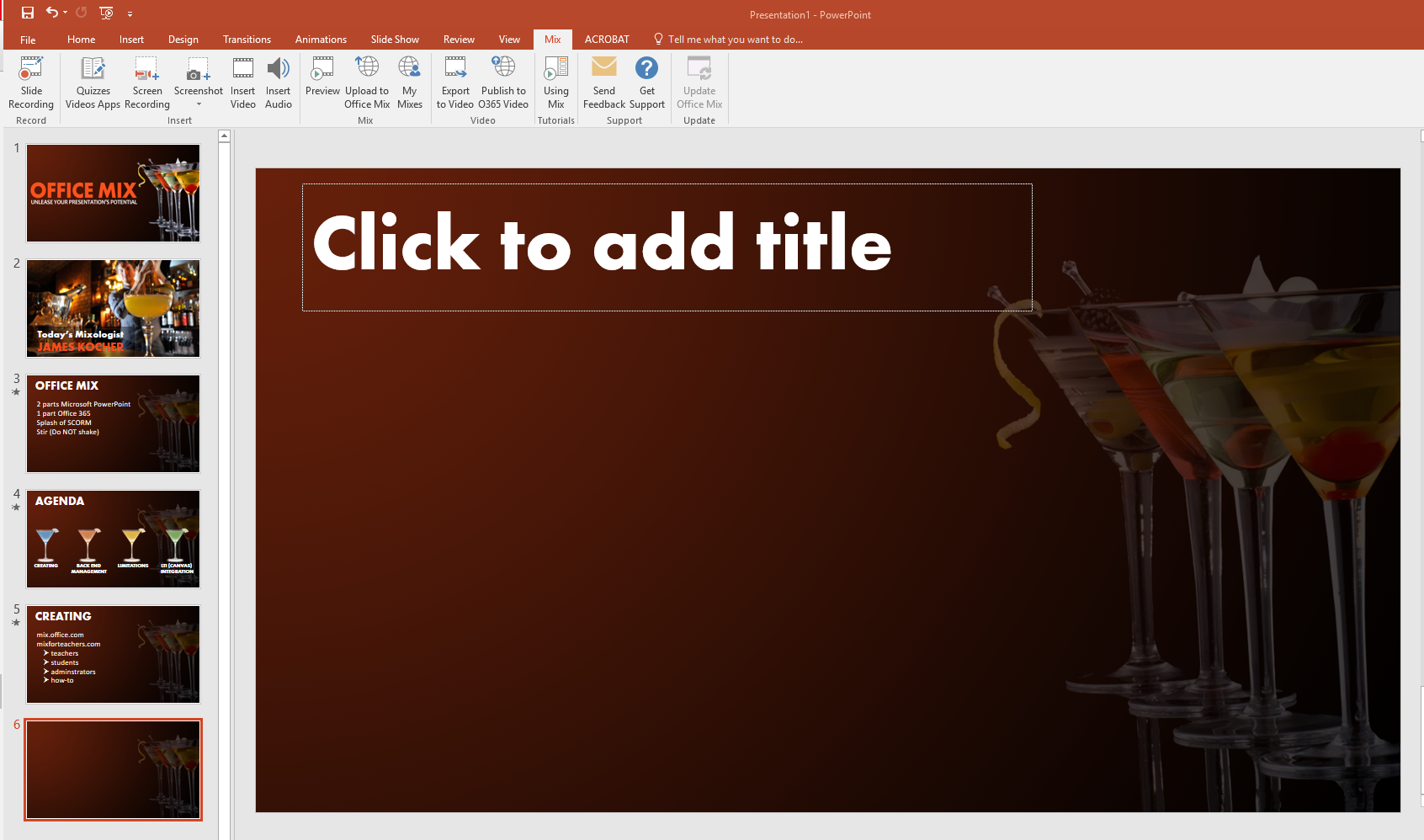 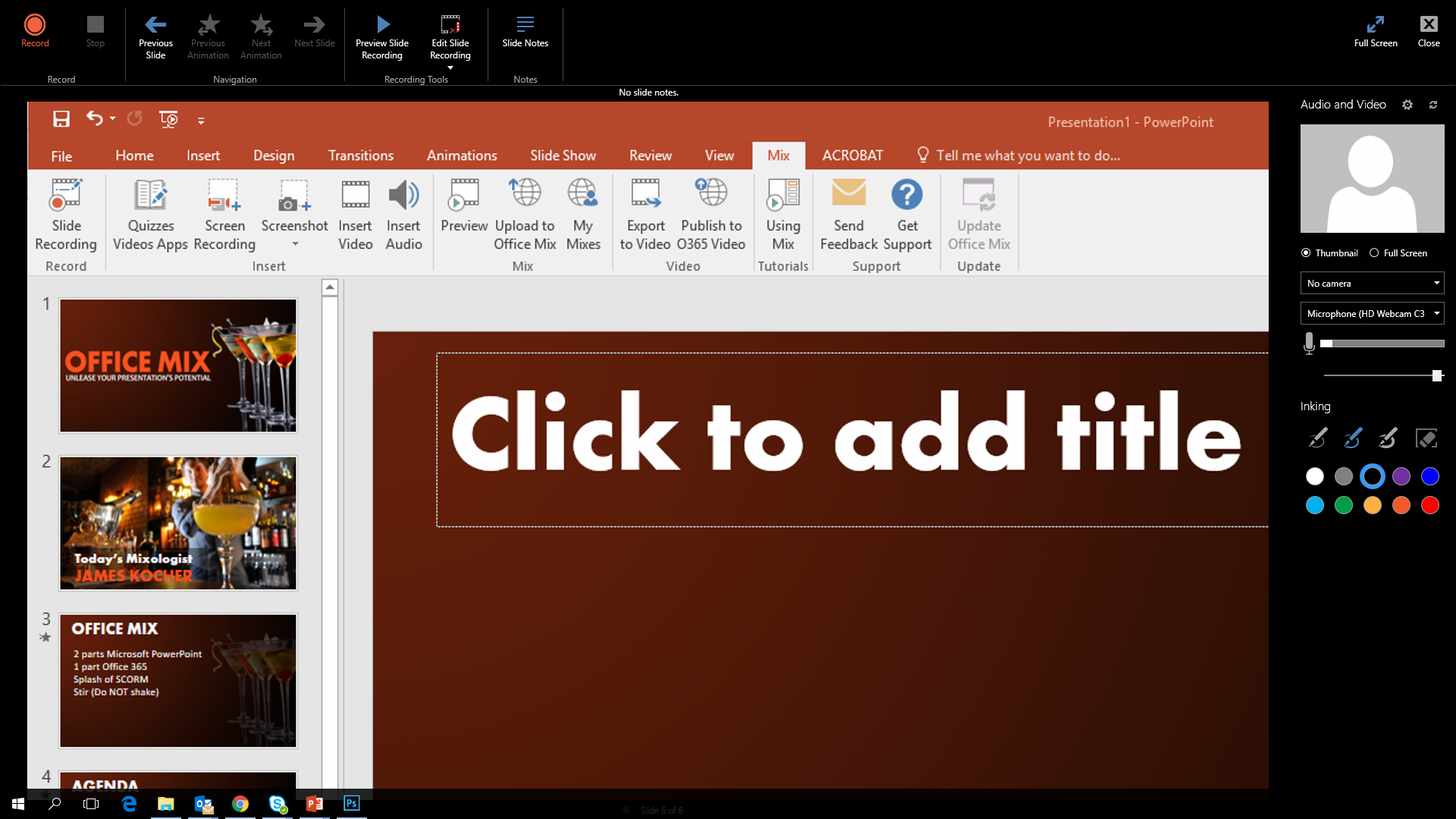 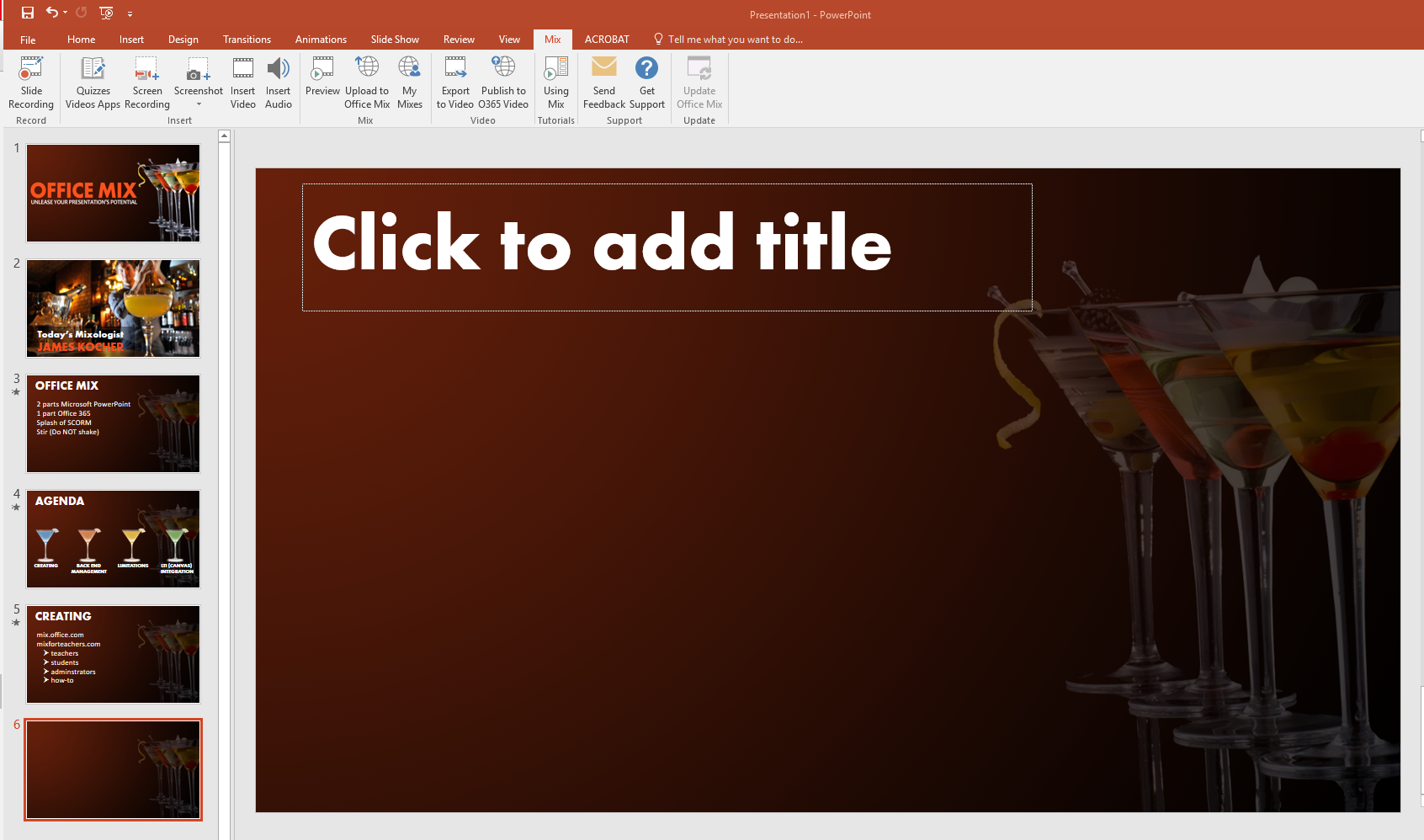 BACK END MANAGEMENT
mix.office.com
LIMITATIONS
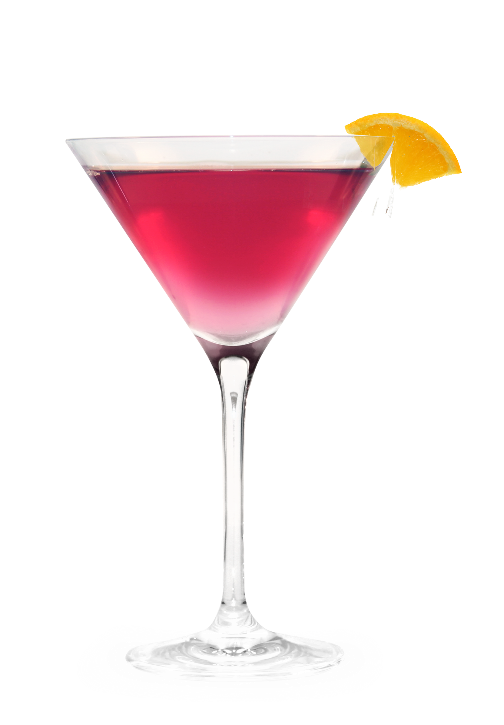 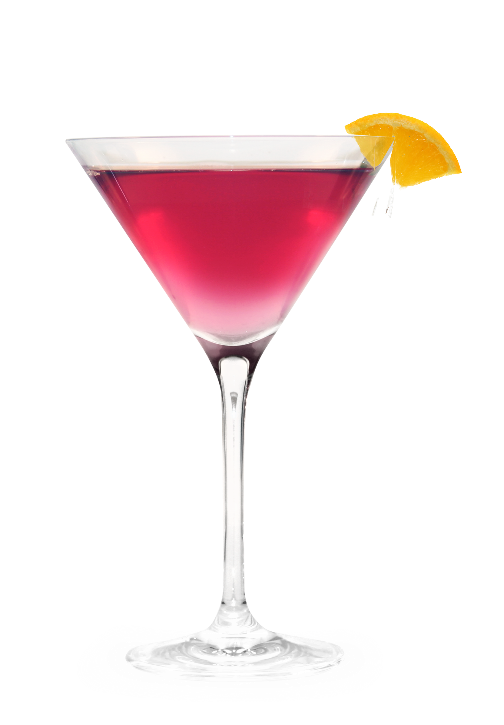 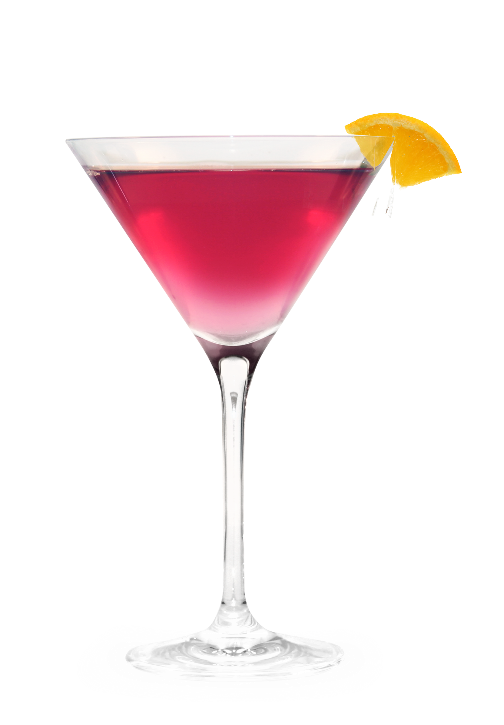 ONLY 1 MULTIMEDIA
ELEMENT PER SLIDE
ANIMATED IMAGES
DON’T ANIMATE
DON’T END ON
A QUIZ QUESTION
LTI INTEGRATION
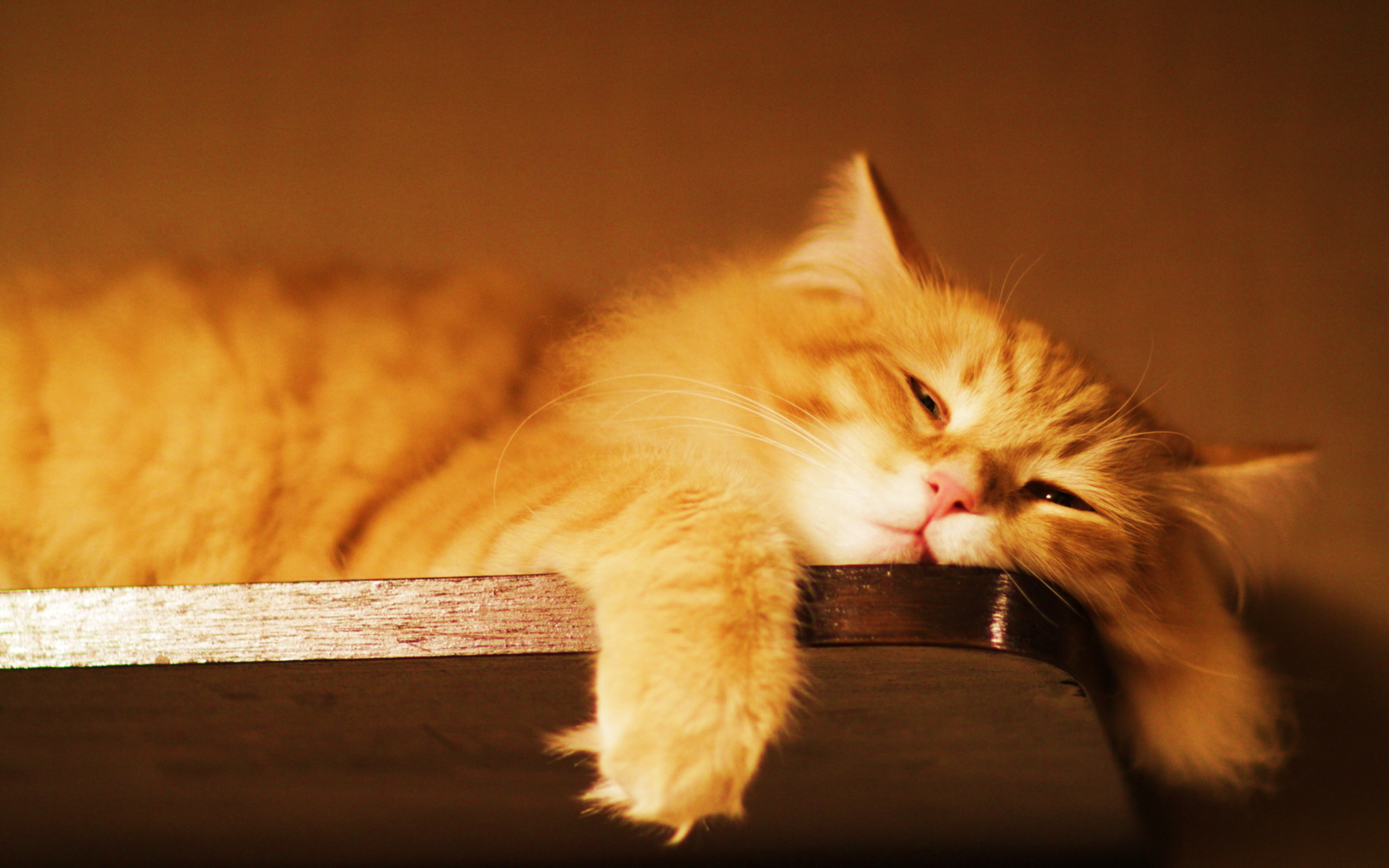 QUESTIONS?